蜕
201X
变
Transform
大气黑金蜕变201X工作总结
BUSINESS  AUNUAL  REPORT POWERPOINT TEMPLATE
前言 INTRODUCTION
日子在弹指一挥间就毫无声息的流逝，就在此时需要回头总结之际，猛然间意识到日子的匆匆。今年在公司领导以及同事的支持和帮助下，我较快地适应了工作。回顾这段时间的工作，我在思想上、工作上都取得了很大的进步，成长了不少，但也清醒地认识到自己的不足之处。首先，在行业学习上远远不足，要想做精做好，必须深入业务中去，体会客户的心理和行业的动态。在技术上还有待提高学习。新年到来，我会做好2019年个人工作计划，争取将各项工作做得更好。
蜕
201X
变
Transform
01
月度工作概述
蜕
201X
02
工作完成情况
变
03
Transform
成功项目展示
04
下月工作计划
0 1
月度工作概述
PART ONE
团队成员介绍
工作基本情况
团队建设情况
重点工作回顾
此处添加标题文本
1
2
3
YOUR TITLE HERE

We have many PowerPoint templates that has been specifically designed to help anyone that is stepping into the world of PowerPoint for the very first time.
YOUR TITLE HERE

We have many PowerPoint templates that has been specifically designed to help anyone that is stepping into the world of PowerPoint for the very first time.
YOUR TITLE HERE

We have many PowerPoint templates that has been specifically designed to help anyone that is stepping into the world of PowerPoint for the very first time.
此处添加标题文本
1
2
We have many PowerPoint templates that has been specifically designed
We have many PowerPoint templates that has been specifically designed
75%
3
4
We have many PowerPoint templates that has been specifically designed
We have many PowerPoint templates that has been specifically designed
5
6
WHAT MAKES US DIFFERENT?
We have many PowerPoint templates that has been specifically designed
We have many PowerPoint templates that has been specifically designed
此处添加标题文本
We have many PowerPoint templates that has been specifically designed to help anyone that is stepping into the world of PowerPoint for the very first time. We have many PowerPoint templates that has been specifically designed to help anyone that is stepping into the world of PowerPoint for the very first time.
Option 01
86%
Option 02
76%
Option 03
65%
Option 04
40%
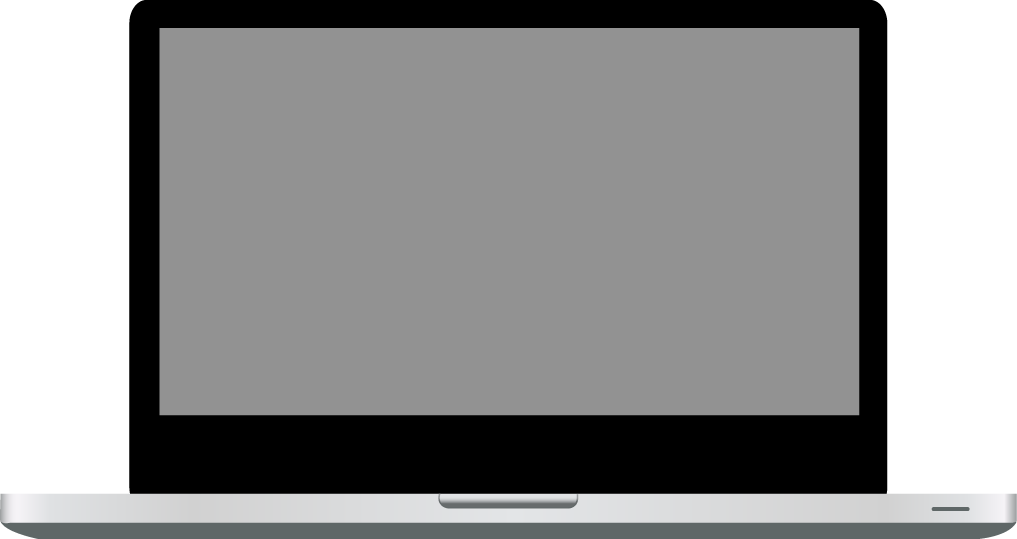 此处添加标题文本
WHAT MAKES US DIFFERENT!
We have many PowerPoint templates that has been specifically designed to help anyone that is stepping into the world of PowerPoint for the very first time. We have many PowerPoint templates that has been specifically designed to help anyone that is stepping into the world of PowerPoint for the very first time.
02
工作完成情况
PART TWO
月度计划完成
工作达标情况
存在的不足
改善不足的对策
此处添加标题文本
75%
We have many PowerPoint templates that has been specifically designed .
YOUR TEXT HERE
30%
We have many PowerPoint templates that has been specifically designed .
YOUR TEXT HERE
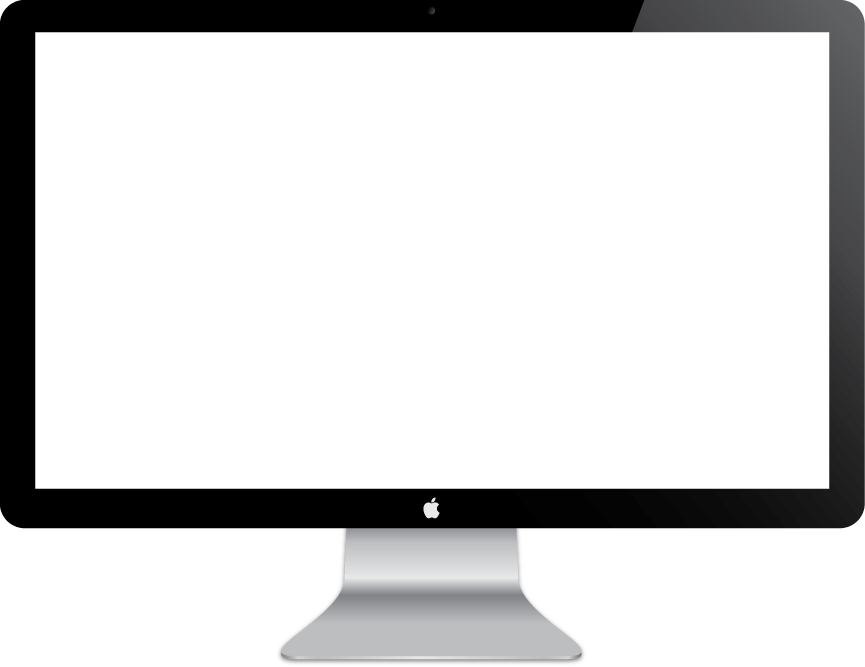 此处添加标题文本
WHAT MAKES US 
DIFFERENT!
YOUR TEXT HERE
We have many PowerPoint templates that has been specifically designed
YOUR TEXT HERE
We have many PowerPoint templates that has been specifically designed
YOUR TEXT HERE
We have many PowerPoint templates that has been specifically designed
此处添加标题文本
53
YOUR TEXT HERE

We have many PowerPoint templates that has been specifically designed
65
YOUR TEXT HERE

We have many PowerPoint templates that has been specifically designed
20
YOUR TEXT HERE

We have many PowerPoint templates that has been specifically designed
此处添加标题文本
1
3
YOUR TEXT HERE
We have many PowerPoint templates that has been specifically designed.
YOUR TEXT HERE
We have many PowerPoint templates that has been specifically designed.
WHAT MAKES US 
DIFFERENT?
We have many PowerPoint templates that has been specifically designed to help anyone that is stepping into the world of PowerPoint for the very first time.
2
4
YOUR TEXT HERE
We have many PowerPoint templates that has been specifically designed.
YOUR TEXT HERE
We have many PowerPoint templates that has been specifically designed.
03
成功项目展示
PART THREE
已完成项目汇总
已完成项目展示
获得成绩与经验
重点项目展望
此处添加标题文本
YOUR TEXT HERE
We have many PowerPoint templates that has been specifically designed to help anyone that is stepping into the world of PowerPoint for the very first time.
YOUR TEXT HERE
We have many PowerPoint templates that has been specifically designed to help anyone that is stepping into the world of PowerPoint for the very first time.
YOUR TEXT HERE
We have many PowerPoint templates that has been specifically designed to help anyone that is stepping into the world of PowerPoint for the very first time.
YOUR TEXT HERE
We have many PowerPoint templates that has been specifically designed to help anyone that is stepping into the world of PowerPoint for the very first time.
此处添加标题文本
We have many PowerPoint templates that has been specifically designed.
We have many PowerPoint templates that has been specifically designed.
2010
2012
2014
We have many PowerPoint templates that has been specifically designed.
We have many PowerPoint templates that has been specifically designed.
We have many PowerPoint templates that has been specifically designed.
2011
2013
此处添加标题文本
Mark J.Smith
Paula M.Ricardo
Melinda K.Johnson
Robin G.Sebastian
CEO & Founder
Data Analys
Accountant
Reporter
We have many PowerPoint templates that has been specifically designed to help anyone that is stepping into the world of PowerPoint for the very first time.
We have many PowerPoint templates that has been specifically designed to help anyone that is stepping into the world of PowerPoint for the very first time.
We have many PowerPoint templates that has been specifically designed to help anyone that is stepping into the world of PowerPoint for the very first time.
We have many PowerPoint templates that has been specifically designed to help anyone that is stepping into the world of PowerPoint for the very first time.
此处添加标题文本
YOUR TEXT HERE
We have many PowerPoint templates that has been specifically designed
YOUR TEXT HERE
We have many PowerPoint templates that has been specifically designed
YOUR TEXT HERE
We have many PowerPoint templates that has been specifically designed
YOUR TEXT HERE
We have many PowerPoint templates that has been specifically designed
YOUR TEXT HERE
We have many PowerPoint templates that has been specifically designed
04
下月工作计划
PART FOUR
总体思路
具体目标规划
计划实施阶段
能力提升计划
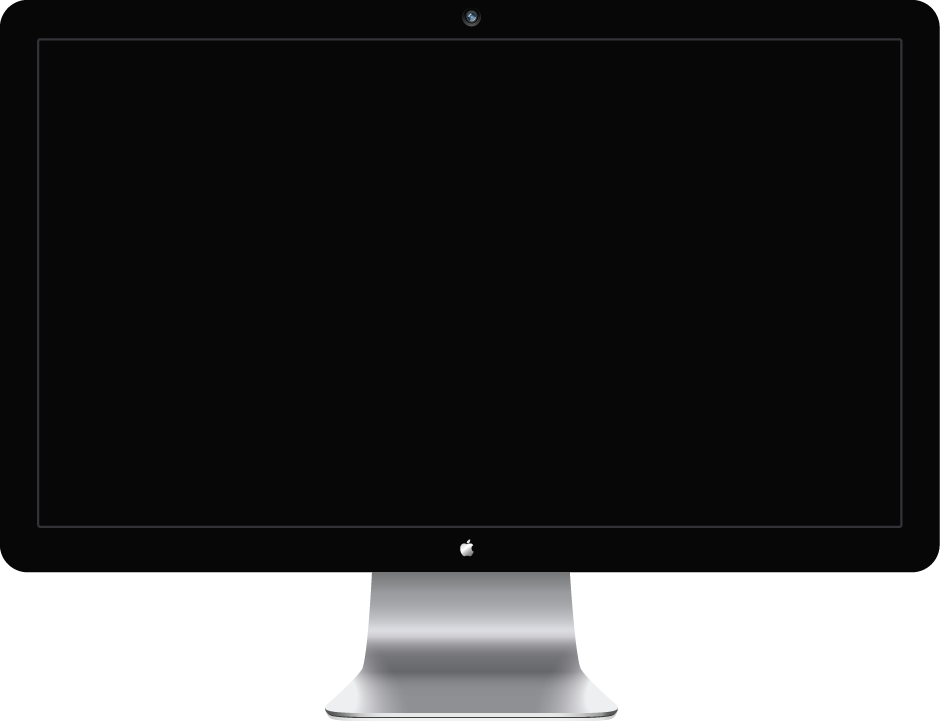 此处添加标题文本
ANALYSIS
We have many PowerPoint templates that has been specifically designed.
WRITE YOUR GREAT TITLE HERE

We have many PowerPoint templates that has been specifically designed to help anyone that is stepping into the world of PowerPoint for the very first time. We have many PowerPoint templates that has been specifically designed to help anyone that is stepping into the world of PowerPoint for the very first time.
INFOGRAPHIC
We have many PowerPoint templates that has been specifically designed.
RESEARCH
We have many PowerPoint templates that has been specifically designed.
POWERFUL
We have many PowerPoint templates that has been specifically designed.
此处添加标题文本
YOUR TEXT HERE
We have many PowerPoint templates that has been specifically designed
YOUR TEXT HERE
We have many PowerPoint templates that has been specifically designed
YOUR TEXT HERE
We have many PowerPoint templates that has been specifically designed
1
2
3
6
5
4
YOUR TEXT HERE
We have many PowerPoint templates that has been specifically designed
YOUR TEXT HERE
We have many PowerPoint templates that has been specifically designed
YOUR TEXT HERE
We have many PowerPoint templates that has been specifically designed
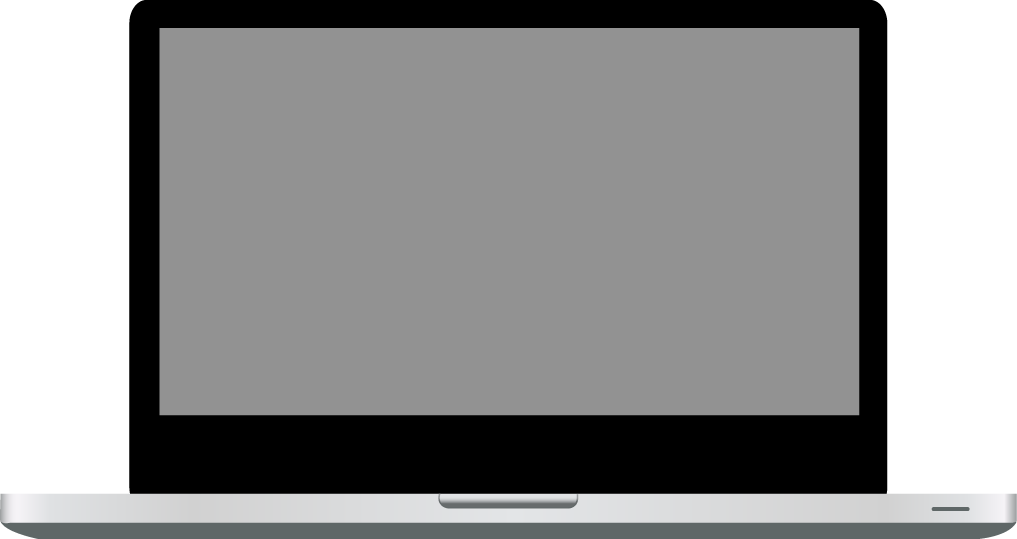 此处添加标题文本
We have many PowerPoint templates that has been specifically designed to help anyone that is stepping into the world of PowerPoint for the very first time. We have many PowerPoint templates that has been specifically designed to help anyone that is stepping into the world of PowerPoint for the very first time.
WHAT MAKES US DIFFERENT!
We have many PowerPoint templates that has been specifically designed .
1.886K
Male user
1.563K
Female user
此处添加标题文本
TOPIC HEADER ONE
We have many PowerPoint templates that has been specifically designed.
TOPIC HEADER TWO
We have many PowerPoint templates that has been specifically designed.
蜕
201X
变
Transform
感谢大家的观看
THANK YOU FOR WATCHING
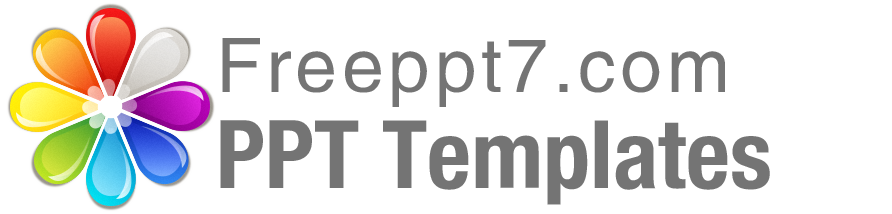 Best PPT templates for free download
https://www.freeppt7.com
[Speaker Notes: 模板来自于 http://www.ypppt.com]